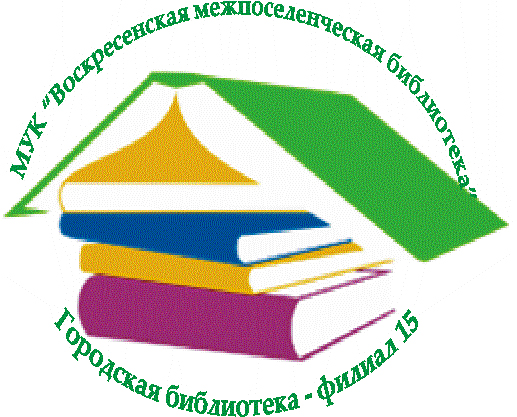 ГОРОДСКАЯ БИБЛИОТЕКА-ФИЛИАЛ 15
ТЕМА ВЫСТУПЛЕНИЯ:

БИБЛИОТЕКА   И  МОЛОДЕЖЬ:
 НОВЫЕ ПОДХОДЫ В РАБОТЕ С МОЛОДЕЖЬЮ
Книга

Читатель
 
    Молодое поколение                                           Взрослое поколение
      (телекомпьютерное)                                                           (книжное)

    Увидеть, развлечься, участвовать                                     Чтение

Образовательная               Нравственная

Книга
Интеллектуальные игры
Брейн-Ринг «Человек+природа=21 век
«Колесо удачи»
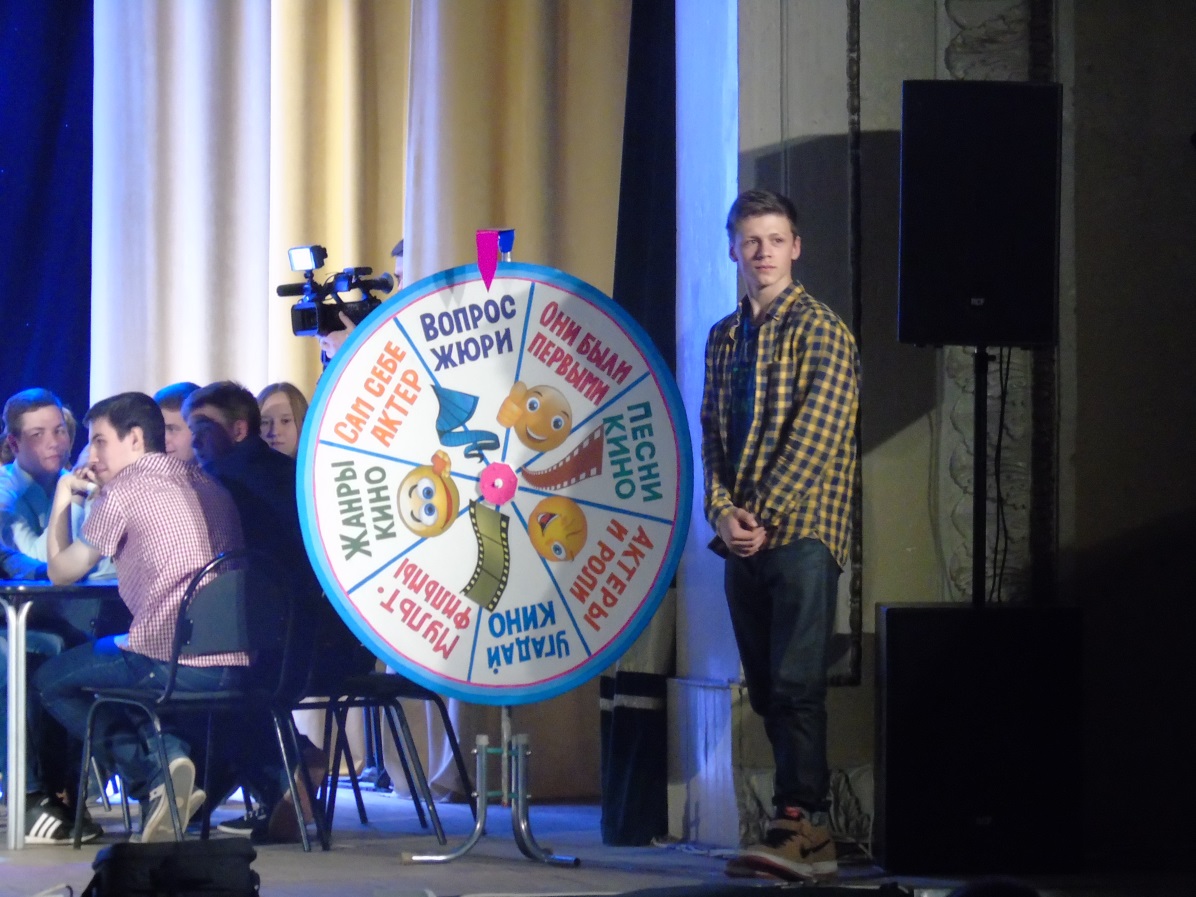 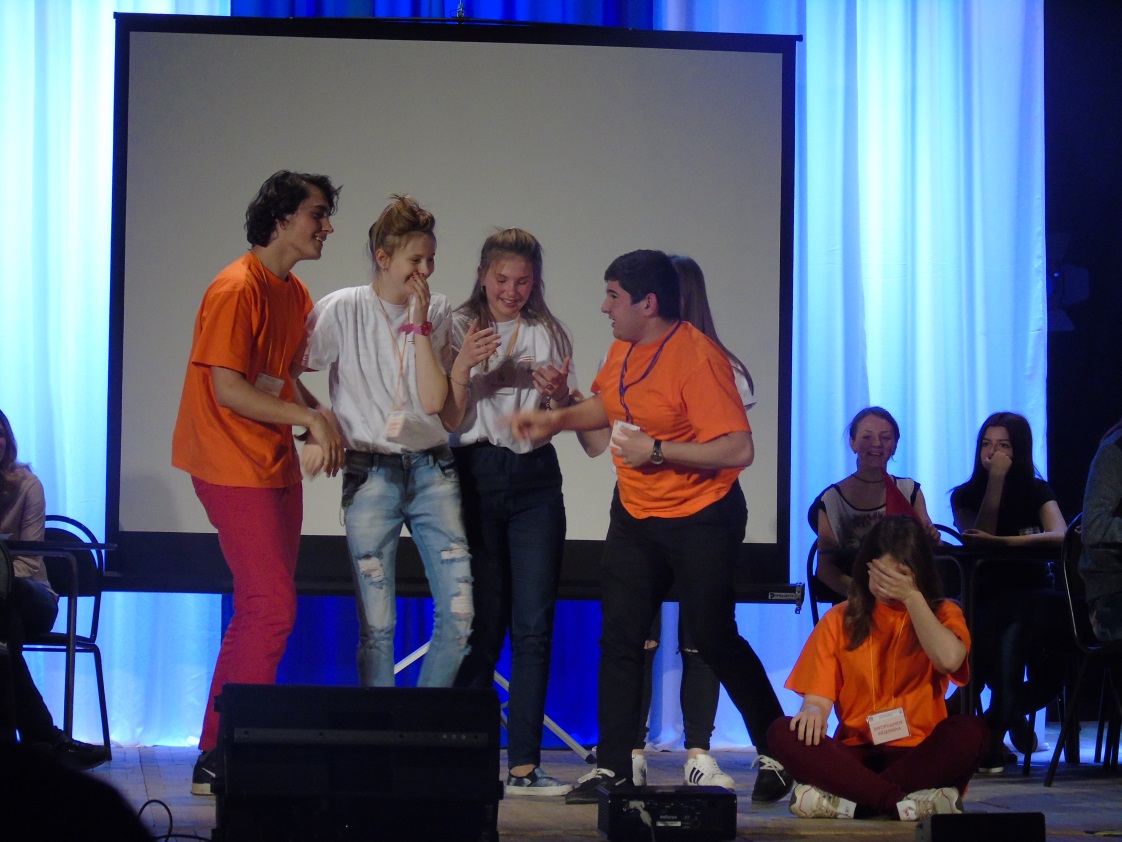 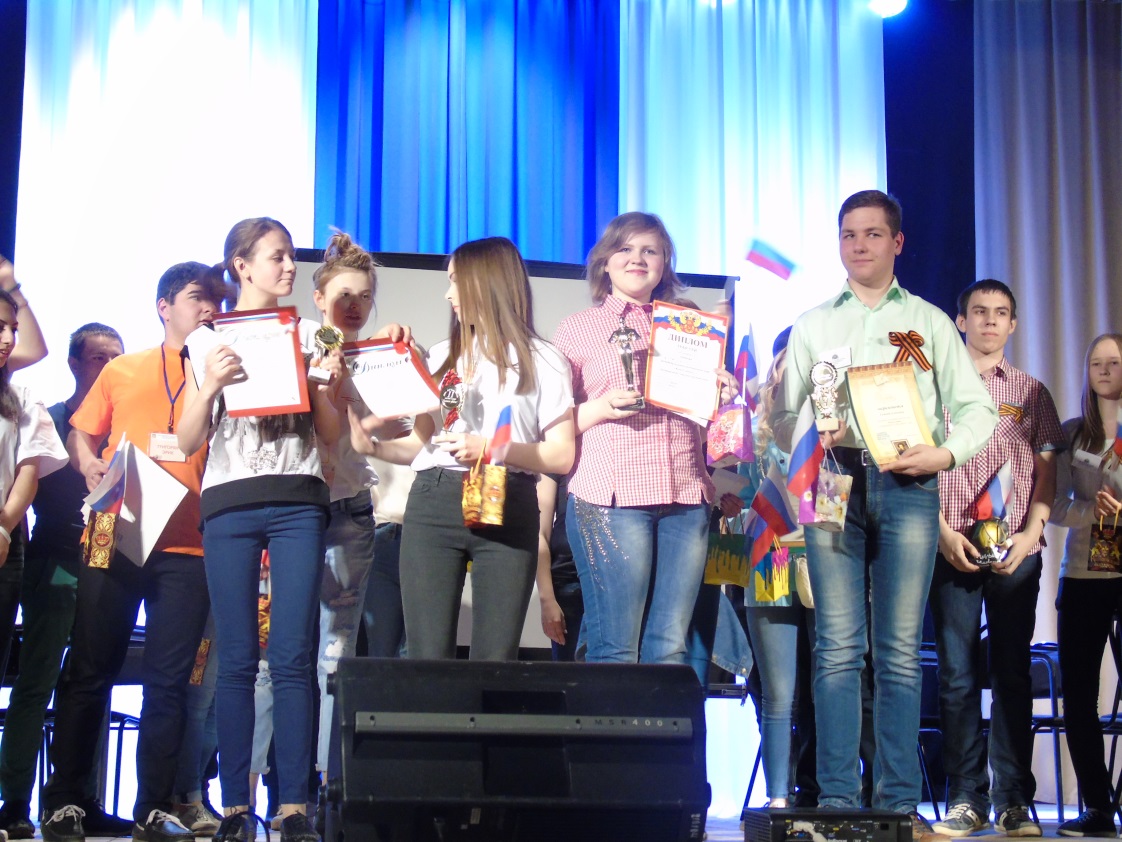 День молодого избирателя
Литературное театрализованное представление
К 200-летию со дня рождения Лермонтова М.Ю.
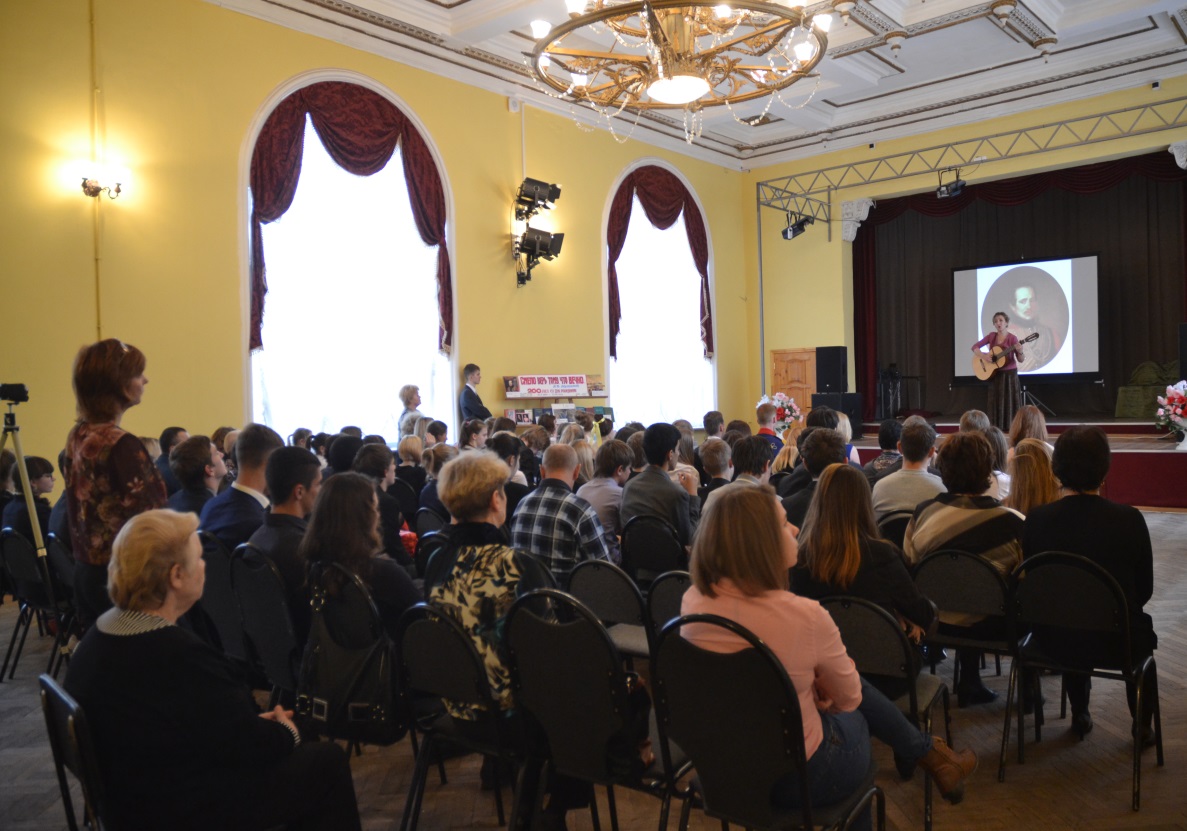 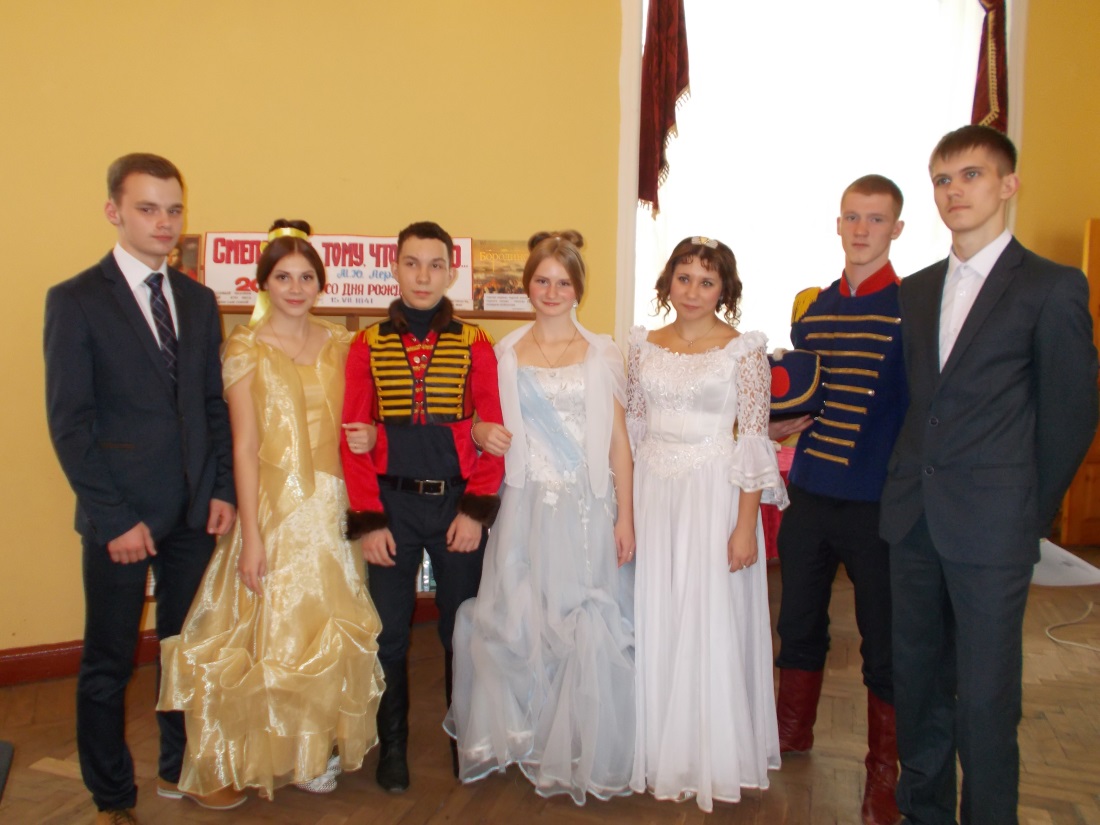 К 100-летию симонова К.м.
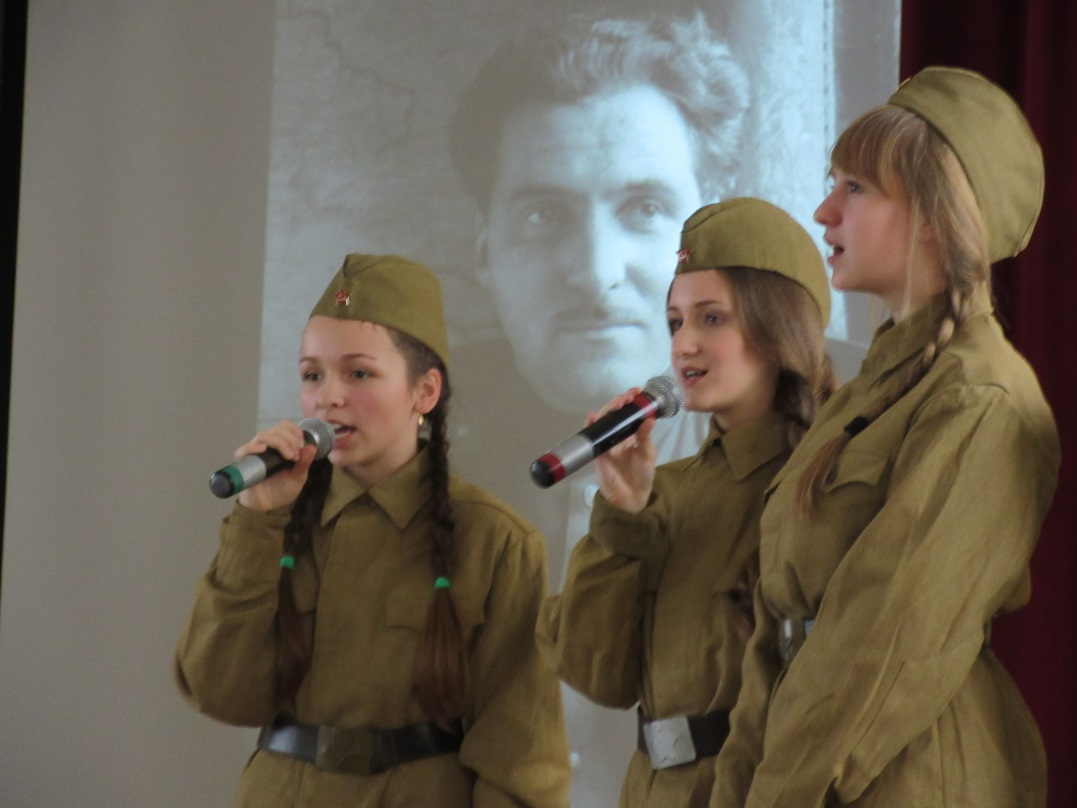 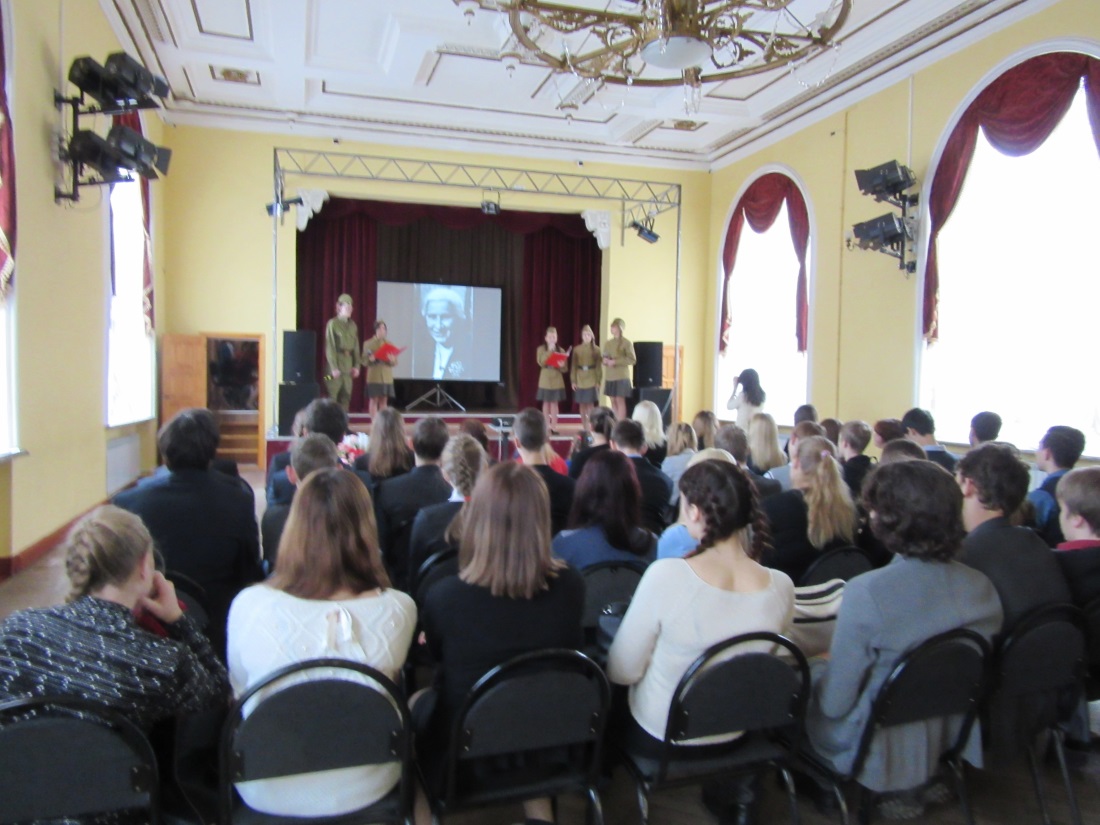 Лучший читатель года
Спасибо за внимание!